The deepest Human life
第二章 哲學作為蘇格拉底的肖像第三節 神諭與精靈 2
第二章第三節 神諭與精靈
第三節的第一小節最後的問題：
What does it mean to have wisdom? How is his knowledge of his ignorance a kind of wisdom? How can it be that poets don’t know about poetry, that politicians don’t know about politics, that craftsmen don’t know about their respective crafts? → 第二小節
Is Socrates humble or prideful, holy or unholy, honest or dissembling? Maybe philosophy is unholy and corrupting, as Socrates’s accusers allege, if all it does is undermine the pillars of the community? → 第三、四小節
第二章第三節 神諭與精靈
第二小節括弧裡的引文：
Socrates: “If I tell you that to let no day pass without discussing goodness and all the other subjects about which you hear me talking and examining both myself and others is really the very best thing that a man can do, and that life without this sort of examination is not worth living, you will be even less inclined to believe me.” (p.26)
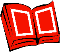 第二章第三節 神諭與精靈
“the unexamined life is not worth living.”
一張金氏世界紀錄的照片：世界最重的雙胞胎
Can’t people live worthwhile lives without philosophy? Can’t ignorance, at least sometimes, be bliss? (p.27)
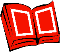 第二章第三節 神諭與精靈
Socrates: “Philosophy is nothing but the preparation for death and dying.” (Phaedo)
第二章第三節 神諭與精靈
Johanna Meehan: “No way to recruit majors.” (p.27)
Soldiers vs. majors
繁體字中譯本：「重要人物不是靠招募得到的。」
簡體字中譯本：「哲學專業簡直沒法招生了。」
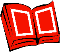 第二章第三節 神諭與精靈
Among other things, this statement means that philosophers must confront the fact of their deaths and, by implication, the fact of their lives; for life and death are stages of one underlying cycle. (p.27)
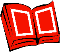 第二章第三節 神諭與精靈
Doing good is meaningless if it’s done robotically, if it’s done without a commitment to its being good, if it’s done without – examination. (p.28)
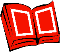 第二章第三節 神諭與精靈
Walt Whitman: “You are to die – let others tell you what they please, I cannot prevaricate, / I am exact and merciless, but I love you – there is no escape for you.” (p.28)
繁體字中譯本：「你就要死了—就讓其他人說他們愛說的話吧，我可沒辦法睜眼說瞎話，／我說話直接，毫不心軟，但我真心愛你—你確實大限已到。」
簡體字中譯本：「你終有一死—且讓旁人隨心所欲地說吧，我可不能睜眼說瞎話，我說話直接，毫不心軟，但我是愛你的—你終有一死，無路可逃。」
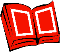 第二章第三節 神諭與精靈
But when we live our lives actively ignoring that most solid of all inductive conclusions, we accept bad substitutes for happiness and holiness, justice and love. (p.28)
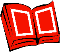 第二章第三節 神諭與精靈
The confrontation of the fact of death, the serious appraisal of what we’re doing, living in relationship to what’s meaningful – that’s “the examined life.” (p.28)
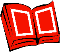 第二章第三節 神諭與精靈
Socrates is trying to jump-start the examination process that comes usually only from a confrontation with death.
In one of the many great paradoxes associated with Socrates, the man who claims not to understand holiness is closest to being holy. (p.28)
Calling 召喚
Divine mission 神聖的使命
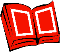 第二章第三節 神諭與精靈
Couldn’t Meletus, Anytus, or Lycon – Socrates’s accusers – have argued that the examined life doesn’t open us up to what is truly meaningful, that it in fact does the opposite?
To examine these concepts is to open the door to worse influences, to our own self-aggrandizement, to old mistakes, to tyranny. (p.28)
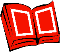 第二章第三節 神諭與精靈
Thought the root word “daimon” – demon – acquired its devilish connotation much later as Christians tried to puzzle out exactly what the polytheists were worshipping, we still might say that when people claim to be guided by their own god it’s almost always a demon. (p.29)
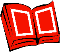 第二章第三節 神諭與精靈
Various associates of Socrates could have been named in support of such an argument:
Alcibiades
Critias
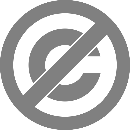 第二章第三節 神諭與精靈
蘇格拉底的精靈究竟是什麼？
Many have interpreted this as the voice of conscience, which seems right but not very illuminating. My own guess about it is that the divine sign is closer to our concept of a calling. (p.29)
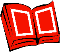 第二章第三節 神諭與精靈
Cacophony of beliefs and ideas (p.29):
We’ve been told we’re supposed to do this,
We suspect we’re supposed to do that,
The people around us expect yet another thing out of us.
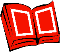 第二章第三節 神諭與精靈
Montaigne: “The daimon of Socrates… was perhaps a certain impulse of the will that came to him without awaiting the advice of his reason.” (p.29)
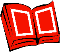 第二章第三節 神諭與精靈
Perhaps only when they returned to this intuitive sense, in ignorance of their rationalized sense, were they truly approaching the real meaning of their work. Could this sense, this mysterious voice, be a cousin to Socrates’s daimonion? (p.30)
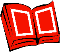 第二章第三節 神諭與精靈
Perhaps once we’ve found a mission that is “divine” – meaning, among other things, beyond our capacity to dictate – when we’re on our path, perhaps then our guardian demon is necessary only in keeping us from deviating. (p.30)
繁體字中譯本：「或許當我們往前行進之時，也曾有過發現『神聖』使命的經驗—亦即，遠非我們能力所及—或許在那個時候，我們的守護惡魔就變得十分必要，因為他能防止我們誤入歧途。」
簡體字中譯本：「或許我們一旦發現了一種『神聖的』使命，當我們在道路上前行，我們的守護靈就變得十分必要，因為它能守護我們不偏離路線。」
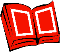 第二章第三節 神諭與精靈
對蘇格拉底的判決
有罪或無罪？
如果有罪，罪刑為何？（死刑或免費住宿）
第二章第三節 神諭與精靈
Not unlike our own system both parties get to suggest a penalty. (p.30)
繁體字中譯本：「與我們的制度沒什麼不同，兩派開始磋商懲罰的內容。」
簡體字中譯本：「與我們的司法制度相仿，控辯雙方要提出量刑意見。」
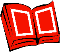 第二章第三節 神諭與精靈
At no point in the trial does Socrates seem worried about its outcome, and now he is particularly unconcerned – shockingly so. (p.30)
繁體字中譯本：「在審判中，蘇格拉底似乎完全不擔心結果，宣判之後，他更不以為意—這點令人感到吃驚。」
簡體字中譯本：「在這次審判中，蘇格拉底似乎沒有絲毫擔憂判決結果，他的漫不經心簡直令人吃驚。 」
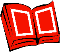 第二章第三節 神諭與精靈
His request for a “penalty” for his “crimes” (he doesn’t accept the latter so the former makes no sense) is that he should receive free room and board at the Prytaneum… (p.30)
繁體字中譯本：「他認為『犯罪』應該『懲罰』（但他不認為自己犯罪，因此懲罰他毫無道理），所以他應當在普里塔尼姆獲得免費食宿…」
簡體字中譯本：「他認為，『犯罪』就應該『懲罰』（但他並不認為自己有罪，因此懲罰也毫無意義），所以他要求在城巿公共會堂獲得免費食宿… 」
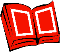 第二章第三節 神諭與精靈
… where the most celebrated victors in the Olympics stay. (p.30)
繁體字中譯本：「… 是奧林匹克運動會期間前來觀賽的名人顯貴居住的地方。」
簡體字中譯本：「… 是古代奧林匹克比賽時貴賓入住的地方。」
Since Socrates makes the Athenians really happy whereas the Olympic victors give them a superficial happiness, the “punishment” would fit the “crime.” (p.30)
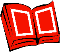 第二章第三節 神諭與精靈
柏拉圖在他自己所寫的作品裡的首次出現：Apology
第二章第三節 神諭與精靈
蘇格拉底對死刑的回應：
Death is one of two things.
Either it is an annihilation, and the dead have no consciousness of anything;
Or, as we are told, it really is a change: a migration of the soul from this place to another. (p.31)
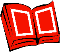 第二章第三節 神諭與精靈
Now if there is no consciousness but only a dreamless sleep, death must be a marvelous gain, because the whole of time, if you look at it in this way, can be regarded as no more than one single night. (p.31)
繁體字中譯本：「如果死後沒有意識，死亡就像睡一場無夢的好覺，那麼死亡肯定能帶給我們不可思議的好處… 因為如果你用這種方式看待死亡，那麼永恆不過是一夜。」
簡體字中譯本：「如果死後沒有知覺，就像無夢的睡眠。死就一定是一個奇妙的境界… 如果你們這樣看問題的話，那麼可以把死後的整個時間看作並不比一夜更長。」
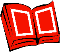 第二章第三節 神諭與精靈
Put it in this way: how much would one of you give to meet Orpheus and Muses, Hesiod and Homer? (p.31)
繁體字中譯本：「我這麼說好了：你們願意用多大的代價換取見到奧菲斯與繆斯女神、赫西俄德與荷馬的機會？」
簡體字中譯本：「請想一想：你們當中有人如果見到了奧耳甫斯、穆薩歐斯、赫西奧德以及荷馬將會怎樣呢？ 」
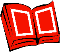 版權聲明
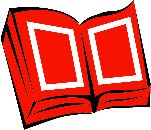 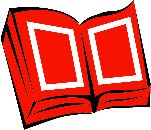 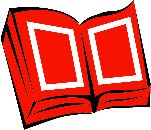 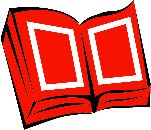 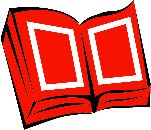 版權聲明
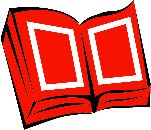 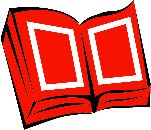 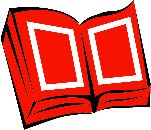 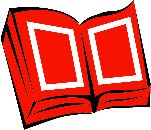 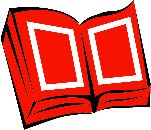 版權聲明
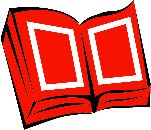 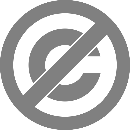 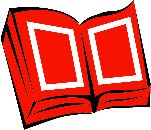 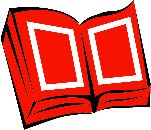 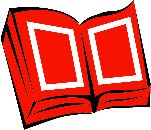 版權聲明
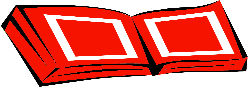 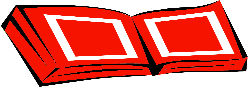 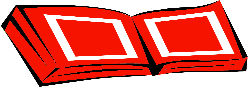 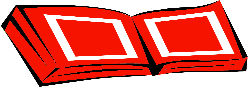 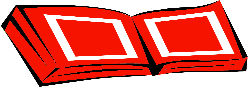 版權聲明
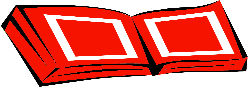 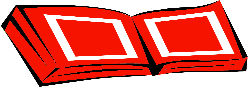 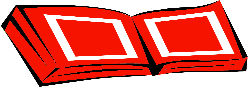 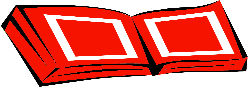